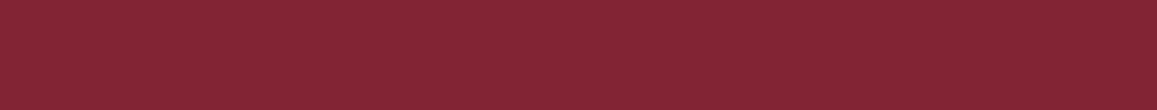 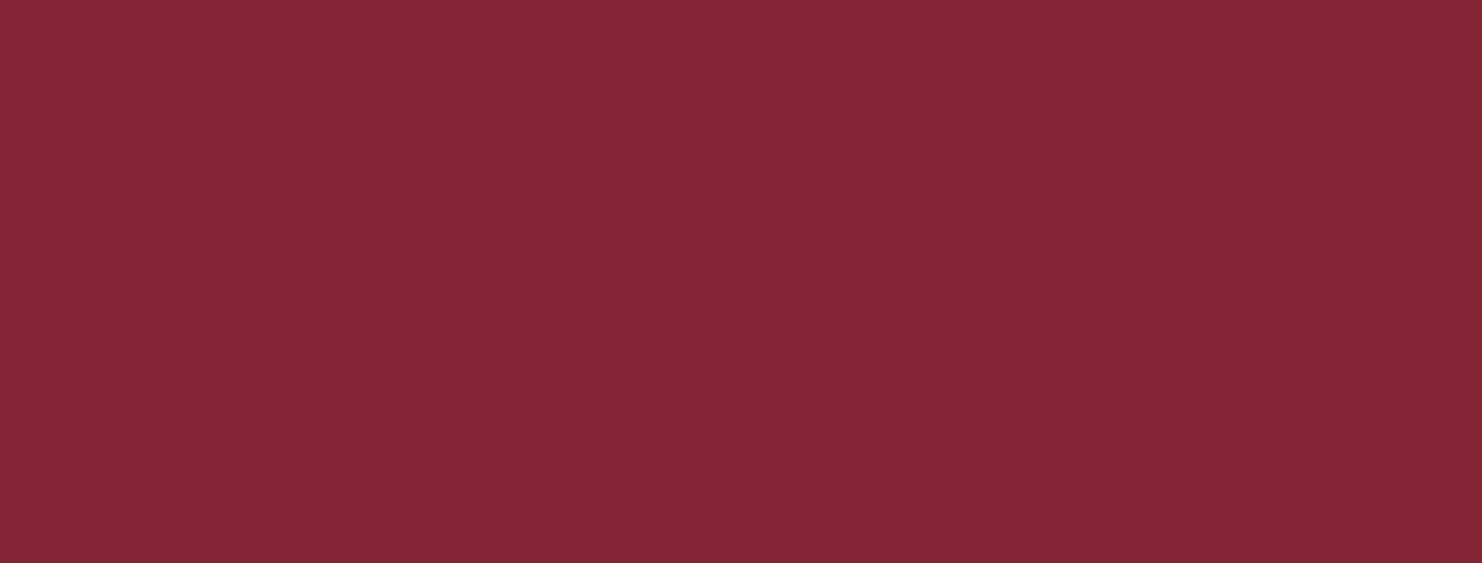 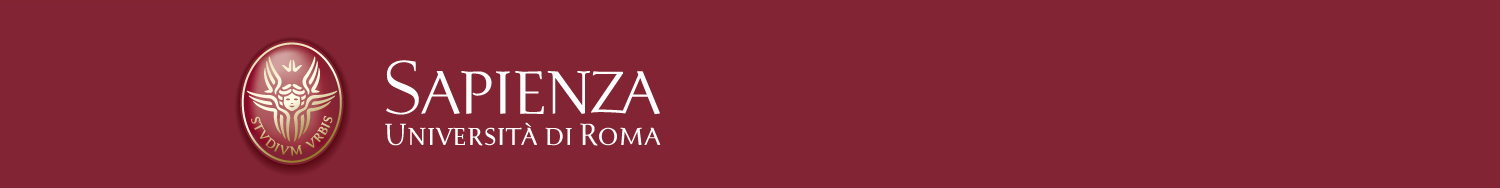 LEZIONE 7 A IL MORBO DI ALZHEIMER
INFERMIERISTICA DELLE CRONICITA’ E DISABILITA’

Docente Prof.ssa Carla Zenobi
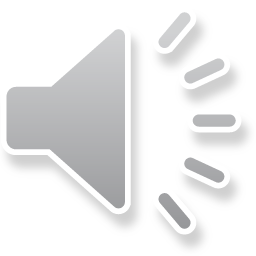 MORBO DI ALZHEIMER
Disfunzione cerebrale cronica progressiva e degenerativa accompagnata da profondi effetti sulla memoria, sulla cognizione e sulla capacità di cura personale. 

L’anamnesi familiare per morbo di Alzheimer  e la sindrome di Down sono fattori predisponenti. 

Nei pazienti affetti si realizzano delle modificazioni neuropatologiche e biochimiche specifiche, quali la formazione di intrecci  neurofibrillari e di placche neuritiche o senili.

 Le cause della malattia sono tuttora sconosciute
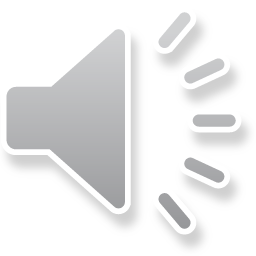 MORBO DI ALZHEIMER
Pagina 2
Manifestazioni cliniche.

Perdita di memoria
Incapacità progressiva di formulare concetti e pensare in termini astratti
Comportamento impulsivo
Depressione, aggressività, paranoia
Perdita progressiva dell’autonomia nelle ADL
Deperimento organico con insorgenza di complicanze
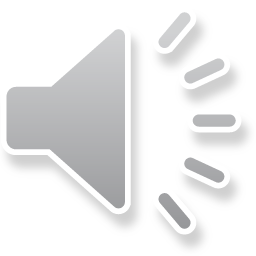 MORBO DI ALZHEIMER
19/03/2020
Pagina 3
Accertamento
Anamnesi clinica e familiare
EEG
TAC encefalo
RMN encefalo
Test funzionali cognitivi ( Mini Mental State Examination)

Trattamento medico
Taurina idrocloridrato migliora l’azione dell’acetilcolina, mantenendo le abilità mnemoniche, e ritardando la demenza; deve essere monitorata la funzionalità epatica
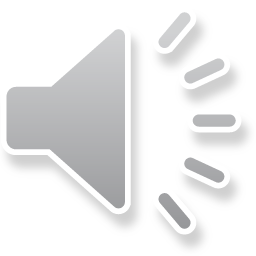 MORBO DI ALZHEIMER
19/03/2020
Pagina 4